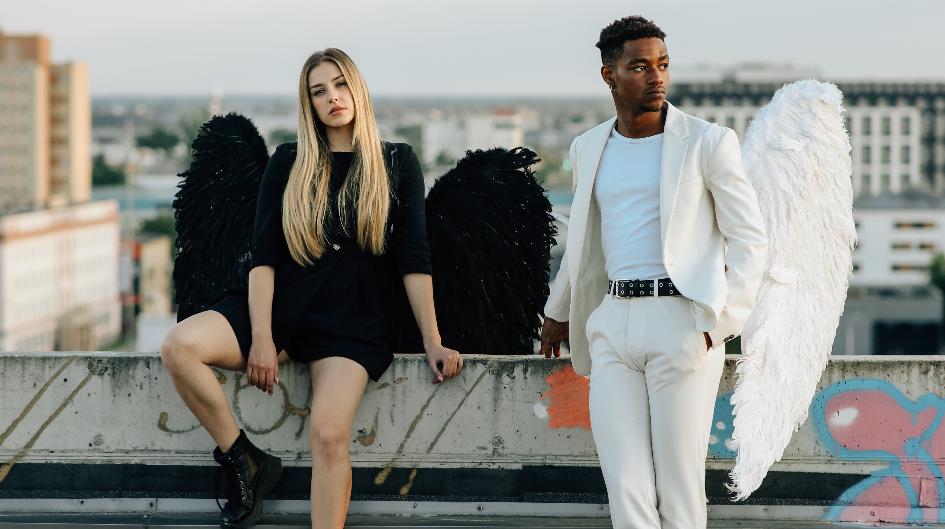 World Ethics Day
Free Template
Your content is here, or by copying your text, select Paste in this box and choose to keep only the text.
slidesppt.net
[Speaker Notes: slidesppt.net]
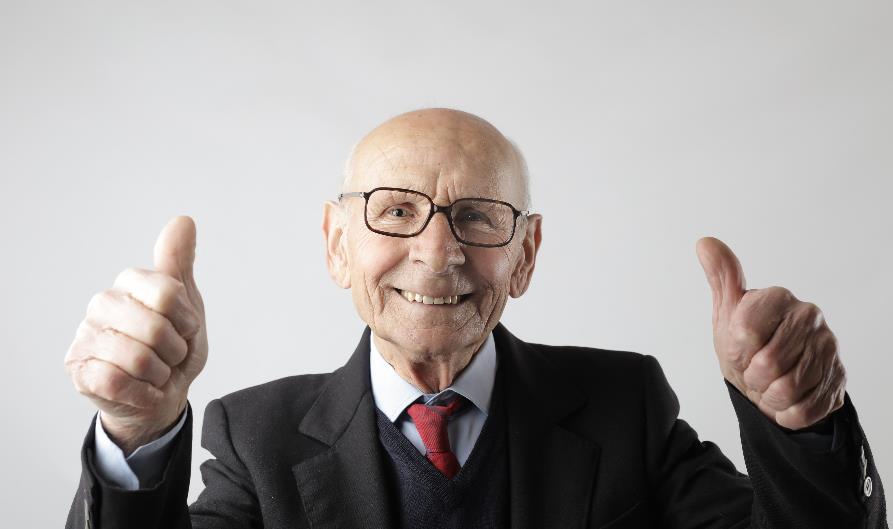 World Ethics Day
Research ideas and methods
Technology and difficulties
Results and applications
Suggestions and conclusions
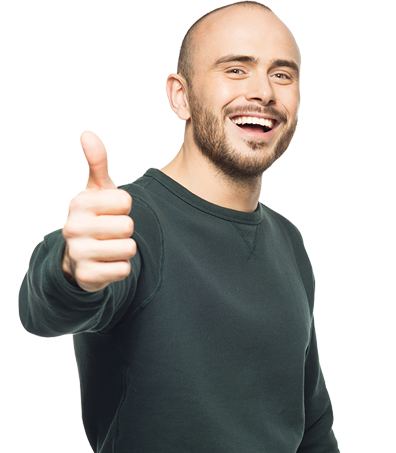 Thesis
Add title
Your content is here, or by copying your text, select Paste in this box and choose to keep only the text.
Add title
Your content is here, or by copying your text, select Paste in this box and choose to keep only the text.
Add title
Your content is here, or by copying your text, select Paste in this box and choose to keep only the text.
[Speaker Notes: slidesppt.net]
Thesis
Add title
A good set of PPT templates can quickly increase the image of a PPT manuscript and greatly increase the enjoyability.。
Add title
A good set of PPT templates can quickly increase the image of a PPT manuscript and greatly increase the enjoyability.。
90%
12%
Add title
A good set of PPT templates can quickly increase the image of a PPT manuscript and greatly increase the enjoyability.。
Add title
A good set of PPT templates can quickly increase the image of a PPT manuscript and greatly increase the enjoyability.。
45%
50%
Strategy
Add title
A good set of PPT templates can quickly increase the image of a PPT manuscript and greatly increase the enjoyability.。
Add title
A good set of PPT templates can quickly increase the image of a PPT manuscript and greatly increase the enjoyability.。
20%
15%
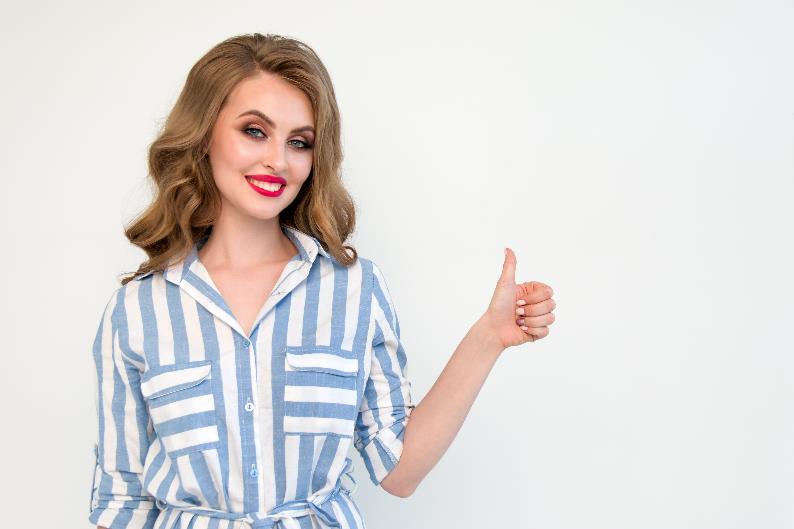 JUSTICE
Research ideas and methods
[Speaker Notes: slidesppt.net]
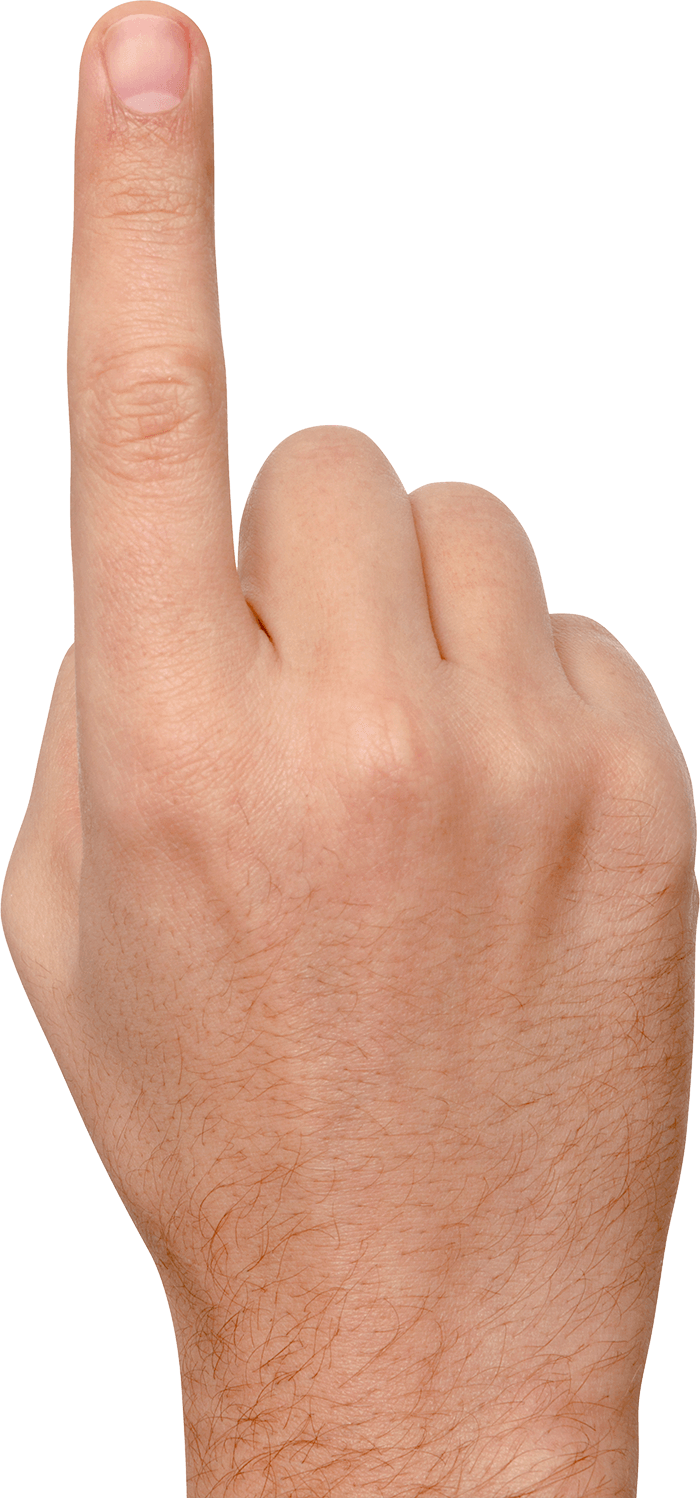 Click to enter the title text
Click to enter the title text
Click to enter the specific text of this column, the concise description of the sub-items, please modify according to your spec
Click to enter the specific text of this column, the concise description of the sub-items, please modify according to your spec
Technology and difficulties
[Speaker Notes: slidesppt.net]
Portfolio
Presentation Designed
Your Text  Here
Your Text  Here
Your Text  Here
Your Text  Here
You can simply impress your audience and add a unique zing and appeal to your Presentations.
You can simply impress your audience and add a unique zing and appeal to your Presentations.
You can simply impress your audience and add a unique zing and appeal to your Presentations
You can simply impress your audience and add a unique zing and appeal to your Presentations.
Get a modern PowerPoint  Presentation that is beautifully designed.
[Speaker Notes: slidesppt.net]
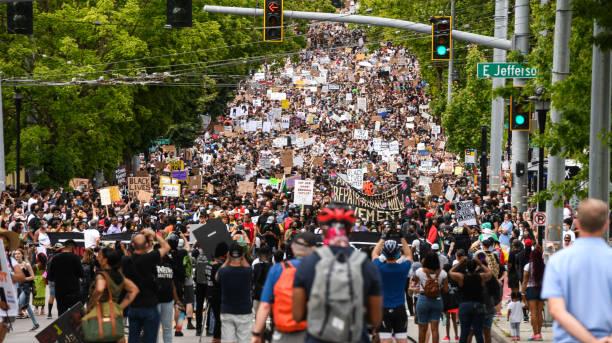 Technology and difficulties
TEXT
And God said, Let there be light: and there was light
TEXT
And God said, Let there be light: and there was light
TEXT
And God said, Let there be light: and there was light
TEXT
And God said, Let there be light: and there was light
[Speaker Notes: slidesppt.net]
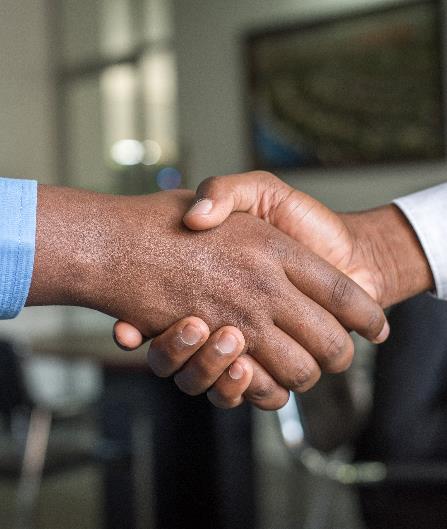 Research ideas and methods
Write the details... Click on the text content that you need to write on this page, which is concise and concise. This is a conceptual illustration, which should be modified according to your specific content.
Write the details... Click on the text content that you need to write on this page, which is concise and concise. This is a conceptual illustration, which should be modified according to your specific content.
Write the details... Click on the text content that you need to write on this page, which is concise and concise. This is a conceptual illustration, which should be modified according to your specific content.
Add to
Keyword
Add to
Keyword
Add to
Keyword
Click to add
title content
Add to
Keyword
Add to
Keyword
Our Team Style
Name Here
Name Here
Name Here
Name Here
Designer
Director
Developer
Programmer
You can simply impress your audience and add a unique zing.
You can simply impress your audience and add a unique zing.
You can simply impress your audience and add a unique zing.
You can simply impress your audience and add a unique zing.
[Speaker Notes: slidesppt.net]
Simple PowerPoint Presentation
LOREM IPSUM DOLOR SIT AMET, CU USU AGAM INTEGRE IMPEDIT.
Your Text  Here
You can simply impress your audience and add a unique zing and appeal to your Presentations.
Your Text  Here
You can simply impress your audience and add a unique zing and appeal to your Presentations.
Your Text  Here
You can simply impress your audience and add a unique zing and appeal to your Presentations.
Your Text  Here
You can simply impress your audience and add a unique zing and appeal to your Presentations.
[Speaker Notes: slidesppt.net]
Results and applications
Your content is here, or by copying your text, select Paste in this box and choose to keep only the text.
Your content is here, or by copying your text, select Paste in this box and choose to keep only the text.
2014
2016
2015
2017
Your content is here, or by copying your text, select Paste in this box and choose to keep only the text.
Your content is here, or by copying your text, select Paste in this box and choose to keep only the text.
[Speaker Notes: slidesppt.net]
Infographic Style
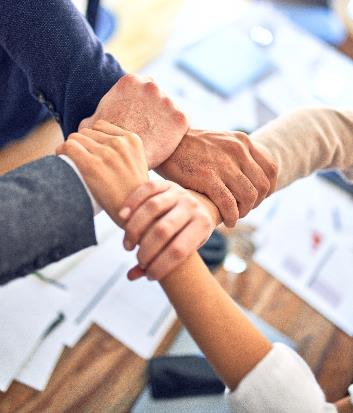 Contents Here
You can simply impress your audience and add a unique zing and appeal to your Presentations. Get a modern PowerPoint  Presentation that is beautifully designed. I hope and I believe that this Template will your Time, Money and Reputation. Get a modern PowerPoint  Presentation that is beautifully designed.
You can simply impress your audience and add a unique zing and appeal to your Presentations.
You can simply impress your audience and add a unique zing and appeal to your Presentations.
You can simply impress your audience and add a unique zing and appeal to your Presentations.
You can simply impress your audience and add a unique zing and appeal to your Presentations.
Portfolio Designed
[Speaker Notes: slidesppt.net]
Results and applications
Your content is here, or by copying your text, select Paste in this box and choose to keep only the text Your content is here，Or by copying your text by。Your content is here, or by copying your text, select Paste in this box and choose to keep only the text Your content is here，Or by copying your text by。Your content is here, or by copying your text, select Paste in this box and choose to keep only the text Your content is here，Or by copying your text by。

Your content is here, or by copying your text, select Paste in this box and choose to keep only the text. Your content is here，Or by copying your text by。
ClickAdd title
ClickAdd title
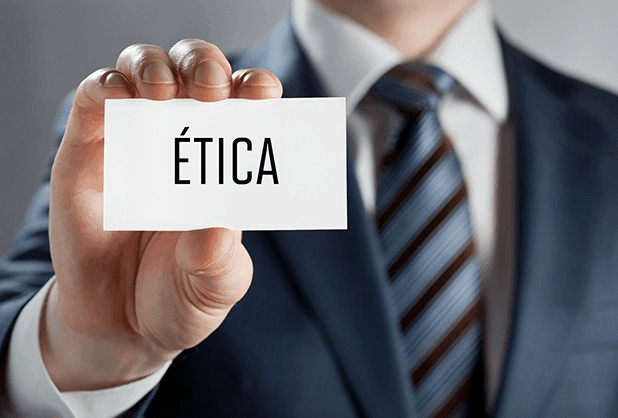 Technology and difficulties
Your content is here, or by copying your text, select Paste in this box and choose to keep only the text.
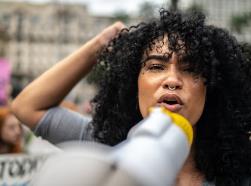 Add title

Your content is here, or by copying your text, select Paste in this box and choose to keep only the text.
[Speaker Notes: slidesppt.net]
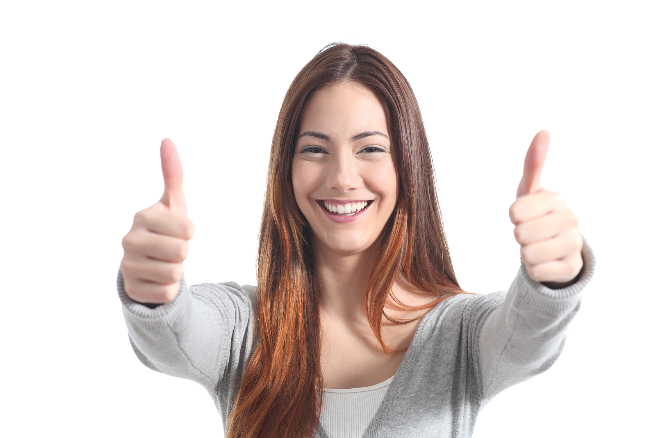 Contents Here
Get a modern PowerPoint  Presentation that is beautifully designed. Easy to change colors, photos and Text. You can simply impress your audience and add a unique zing and appeal to your Presentations.
Content  Here
Content  Here
Content  Here
Content  Here
You can simply impress your audience and add a unique zing and appeal to your Presentations.
You can simply impress your audience and add a unique zing and appeal to your Presentations.
You can simply impress your audience and add a unique zing and appeal to your Presentations.
You can simply impress your audience and add a unique zing and appeal to your Presentations.
[Speaker Notes: slidesppt.net]
Results and applications
Add title
A good set of PPT templates can quickly increase the image of a PPT manuscript and greatly increase the enjoyability.。
Add title
A good set of PPT templates can quickly increase the image of a PPT manuscript and greatly increase the enjoyability.。
Add title
A good set of PPT templates can quickly increase the image of a PPT manuscript and greatly increase the enjoyability.。
Add title
A good set of PPT templates can quickly increase the image of a PPT manuscript and greatly increase the enjoyability.。
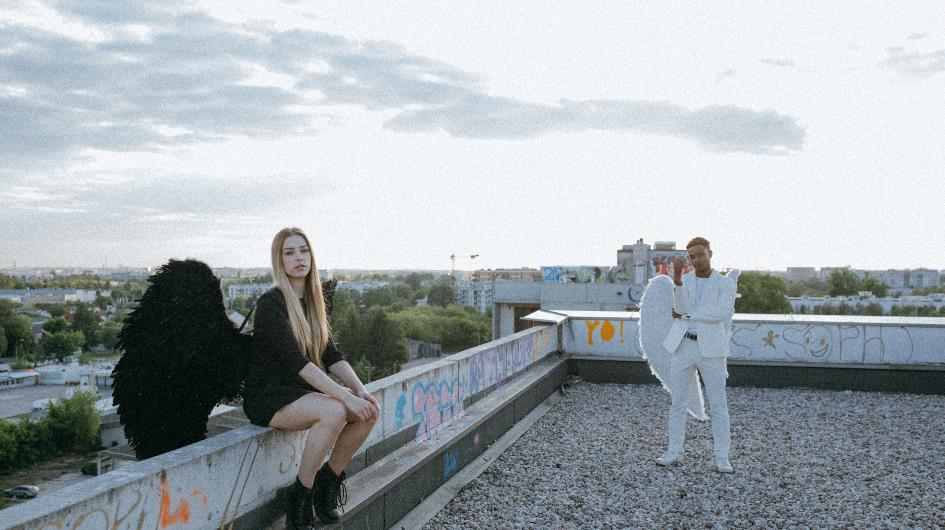 Suggestions and conclusions
[Speaker Notes: slidesppt.net]
Suggestions and conclusions
TEXT
And God said, Let there be light: and there was light
TEXT
And God said, Let there be light: and there was light
TEXT
TEXT
TEXT
TEXT
TEXT
And God said, Let there be light: and there was light
TEXT
And God said, Let there be light: and there was light
[Speaker Notes: slidesppt.net]
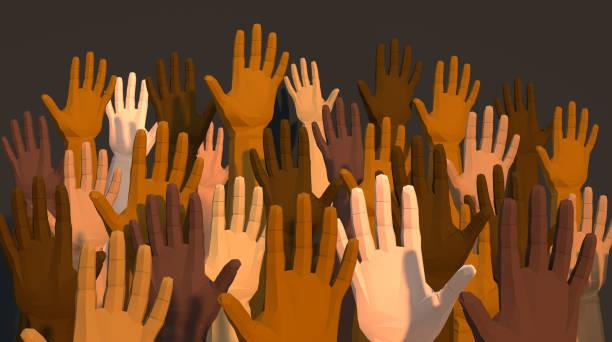 Results and applications
[Speaker Notes: slidesppt.net]
Thanks you
You can simply impress your audience and add a and Reputation. You can simply impress your audience and add a unique zing and appeal to your Presentations.
[Speaker Notes: slidesppt.net]
Instructions for use
In order to use this template, you must credit Slidesppt by keeping the thank you slide.
What you are allowed to do :
Use our templates for personal or educational presentations or printouts.
Edit and customize our templates for your own needs.
Link a page to a presentation template on your website or blog.
What you are not allowed to do :
Republish or redistribute our presentation templates, offline or online and even for free.
Offer Slidesppt templates (or a modified version of this Slidesppt Template) or include it in a database or any other product or service that offers downloadable images, icons or templates that may be subject to distribution or resale.
Useful links :
What you are allowed and not allowed to do: https://www.slidesppt.net/what-you-can-and-cannot-do-with-our-templates/  
Frequently Asked Questions: https://www.slidesppt.net/frequently-asked-questions/  
Tutorials and Tips: https://www.slidesppt.net/tutorials-and-tips/
[Speaker Notes: slidesppt.net]
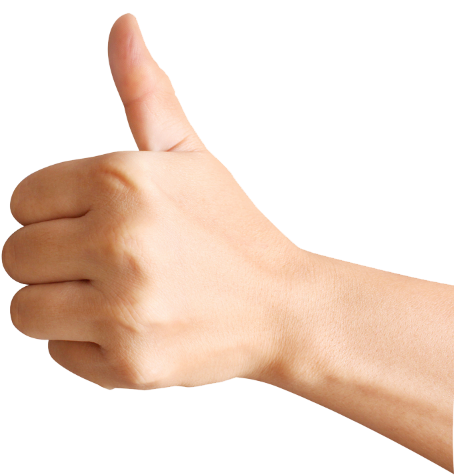 FUENTE
ELABORADO POR :  slidesppt.net
IMAGES :
gettyimages.es
unsplash.com
talcualdigital.com
pngwing.com
FONTS :
Arial Black
Montserrat
slidesppt.net
[Speaker Notes: slidesppt.net]
RESOURCES
[Speaker Notes: slidesppt.net]
Fully Editable Icon Sets: A
[Speaker Notes: slidesppt.net]
Fully Editable Icon Sets: B
[Speaker Notes: slidesppt.net]
Fully Editable Icon Sets: C
[Speaker Notes: slidesppt.net]
Presentation template by
Slidesppt.net
You are free to use this presentation for educational, personal and work purposes under Creative Commons Attribution License. But, keep the credits slide or mention Slidesppt in your presentation. Visit slidesppt.net
[Speaker Notes: slidesppt.net]